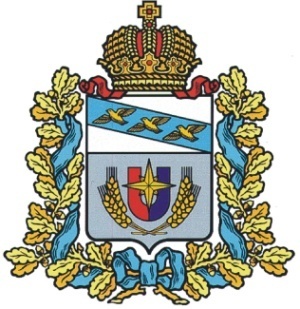 К проекту решения Представительного Собрания Железногорского района Курской области «О бюджете муниципального района «Железногорский район» на 2015 год и на плановый период 2016 и 2017 годов
БЮДЖЕТ
ДЛЯ ГРАЖДАН
2014 год
Что такое бюджет для граждан?



Бюджет для граждан – это упрощенная версия бюджетного документа, которая использует неформальный язык и доступные форматы, чтобы облегчить для граждан понимание бюджета. Он содержит информационно-аналитический материал, доступный для широкого круга неподготовленных пользователей.
Что такое бюджет?



Бюджет – это форма образования и расходования денежных средств, предназначенных для финансового обеспечения задач и функций государства и местного самоуправления.

Бюджет муниципального района «Железногорский район» составляется и утверждается сроком на три года – очередной финансовый год и плановый период.
Бюджет муниципального района «Железногорский район»
Основные принципы формирования бюджета на 2015 год и на плановый период 2016 и 2017 годов
- проведение эффективной бюджетной политики

 формирование устойчивой собственной доходной базы и создание стимулов по её наращиванию

 обеспечение стабильности и бюджетной устойчивости

 соответствие финансовых возможностей ключевым направлениям развития

 обеспечение сбалансированности бюджета

 программно-целевой метод бюджетного планирования

 обеспечение в полном объеме социальных обязательств
Основные характеристики бюджета



Доходы – Расходы = Дефицит (Профицит)

Дефицит – превышение расходов над доходами (принимается решение об источниках покрытия дефицита – использовать остатки, взять в долг)


Профицит – превышение доходов над расходами (принимается решение об использовании доходов – накапливать резервы, остатки, погашать долг)
Основные параметры проекта бюджета муниципального района на 2015 год и на плановый период 2016 и 2017 годов

тыс. рублей
Доходы бюджета
Структура собственных доходов бюджета муниципального района в 2015 году
Структура собственных доходов бюджета муниципального района в 2016 году
Структура собственных доходов бюджета муниципального района в 2017 году
Структура безвозмездных поступлений в бюджет муниципального района
Расходы бюджета

Расходы бюджета – выплачиваемые из бюджета денежные средства


Планирование расходов бюджета муниципального района на 2015 год и на плановый период 2016 и 2017 годов осуществлялось в рамках муниципальных программ Железногорского района и непрограммных мероприятий
Структура расходов бюджета муниципального района по разделам функциональной классификации

тыс. рублей
Структура расходов бюджета муниципального района в 2015 году
Структура расходов бюджета муниципального района в 2016 году
Структура расходов бюджета муниципального района в 2017 году
Что такое дорожные фонды?

Дорожный фонд – часть средств бюджета, подлежащая использованию в целях финансового обеспечения дорожной деятельности в отношении автомобильных дорог общего пользования

Муниципальные дорожные фонды
Объем Фонда утвержден решением о бюджете муниципального района в размере:
на 2015 год – 2030,1 тыс. рублей;
на 2016 год – 3000,0 тыс. рублей;
на 2017 год – 2279,3 тыс. рублей.

в том числе за счет:

доходов от акцизов на нефтепродукты, подлежащих зачислению в местные бюджеты в соответствии с законом субъекта Российской Федерации:
на 2015 год – 2030,1 тыс. рублей;
на 2016 год – 3000,0 тыс. рублей;
на 2017 год – 2279,3 тыс. рублей.
Что такое муниципальная программа?
Муниципальная программа -  это документ, определяющий:

1. Цели и задачи муниципальной политики в определенной сфере;
2. Способы их достижения;
3. Примерные объёмы используемых финансовых ресурсов
Расходы бюджета муниципального района на реализацию муниципальных программ Железногорского района Курской области
тыс. рублей
Расходы бюджета муниципального района на реализацию муниципальных программ Железногорского района Курской области
тыс. рублей
Молодежная политика, оздоровление и отдых детей, развитие физической культуры и спорта Железногорского района Курской области
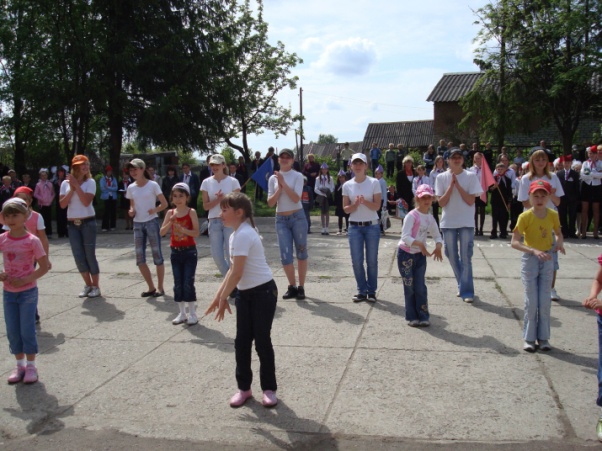 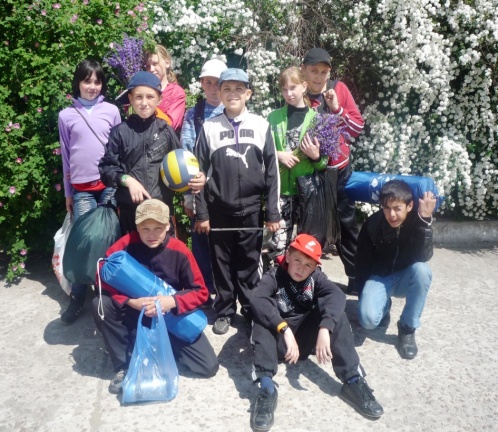 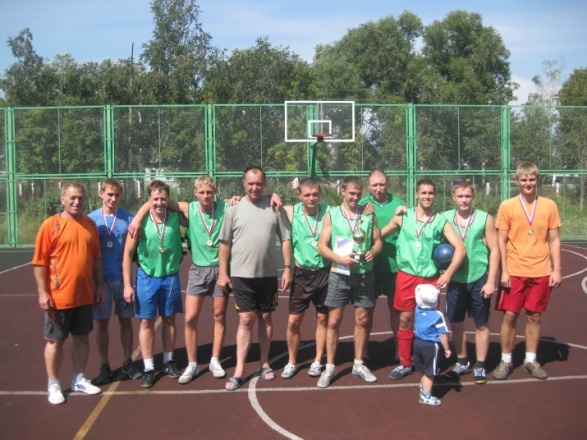 «ДЕНЬ ЗДОРОВЬЯ»  
(Лагерь дневного пребывания)
«ДЕНЬ ДЕТСКИХ ОРГАНИЗАЦИЙ РОССИИ»  (МКОУ «Михайловская СОШ»)
РАЙОННЫЕ СОРЕВНОВАНИЯ  В РАМКАХ ДНЯ МОЛОДЕЖИ (п.Магнитный)
Расходы бюджета муниципального района «Железногорский район» на культуру
Сеть учреждений культуры Железногорского района составляют:
 Дом народного творчества;
 21 учреждение клубного типа;
 21 библиотека;
 2 школы искусств.

В этих учреждениях
работает 133 специалиста, из которых 16 работников имеют федеральные награды, 13 человек награждены Почётными грамотами Курской области и Курской областной Думы;
 действует 86 клубных формирований, в том числе 12 имеют звание «народный (образцовый) коллектив».
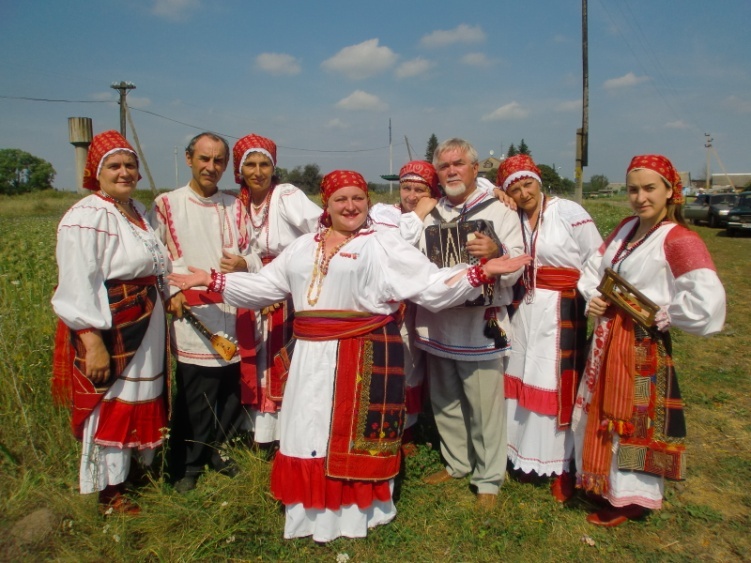 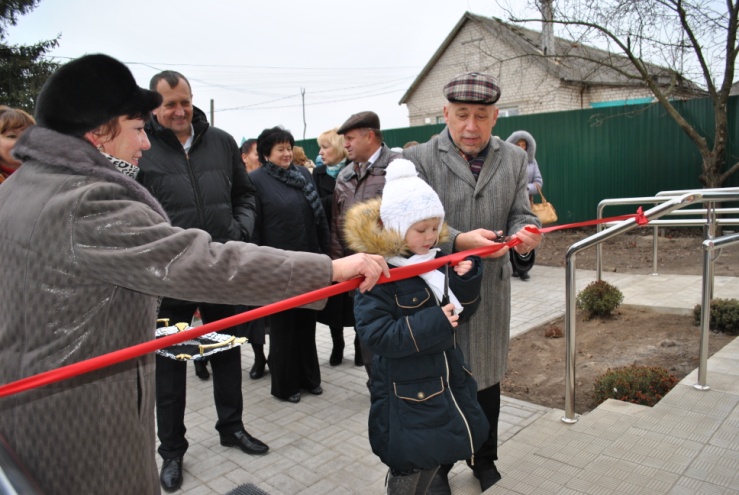 Открытие модельной библиотеки в с.Веретенино  в 2014 году
Лауреат Всероссийского конкурса «Поёт село родное» 
Народный ансамбль «РАЗВЕТЬЕ»
Расходы бюджета муниципального района «Железногорский район» на образование
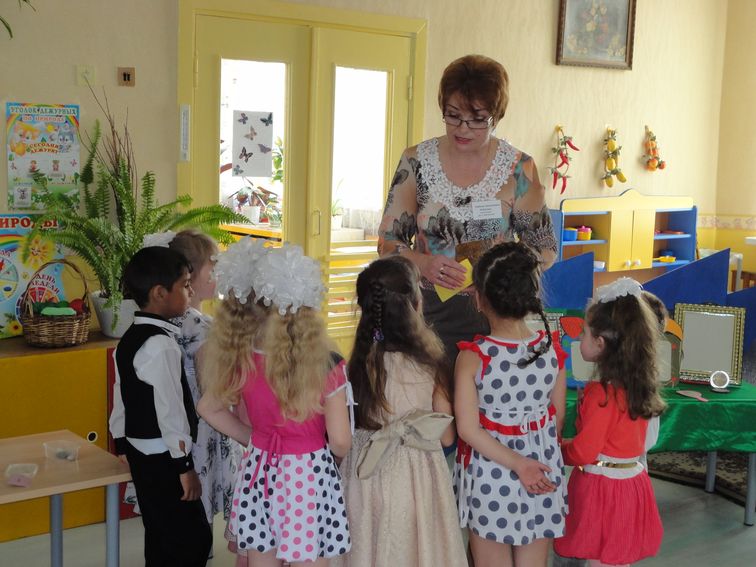 Занятия в группе детского сада п.Магнитный
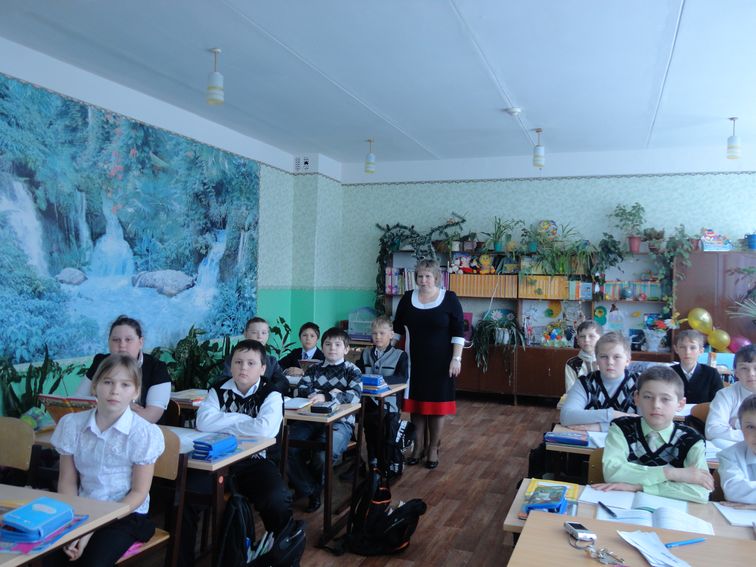 Основы православной культуры.
Кармановская школа.
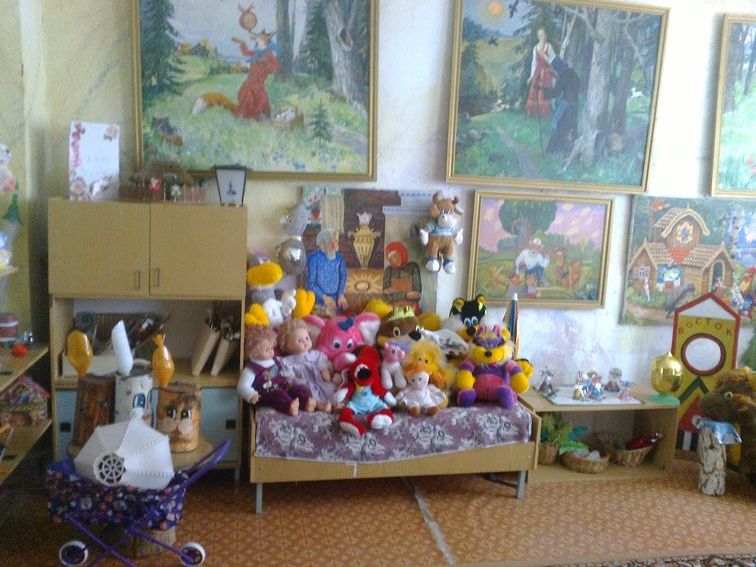 Детский сад п.Студенок
Расходы бюджета муниципального района «Железногорский район» на социальную поддержку населения
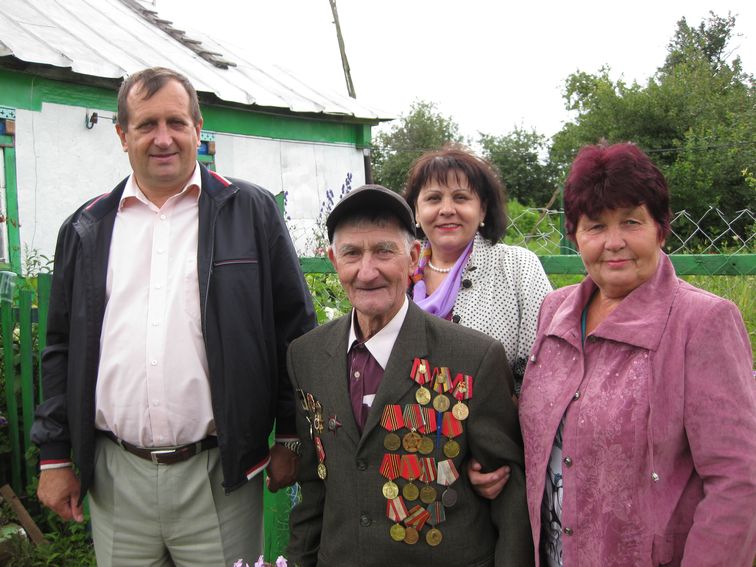 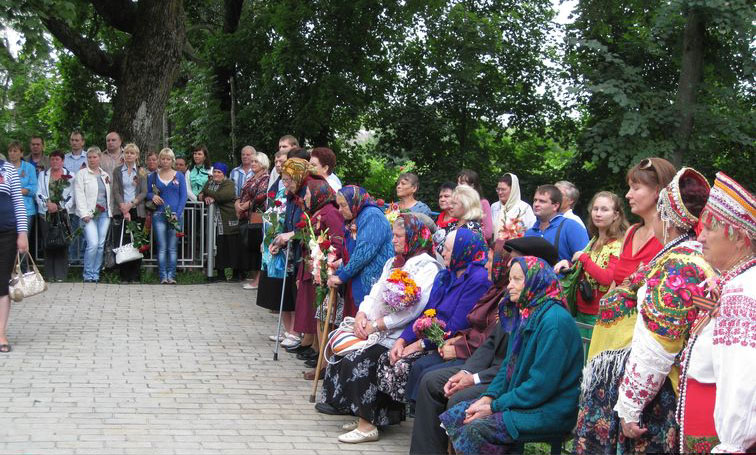 Благотворительная акция  «С заботой о людях»
с. Троицкое
Районное мероприятие ко Дню пожилого человека 
п. Студенок
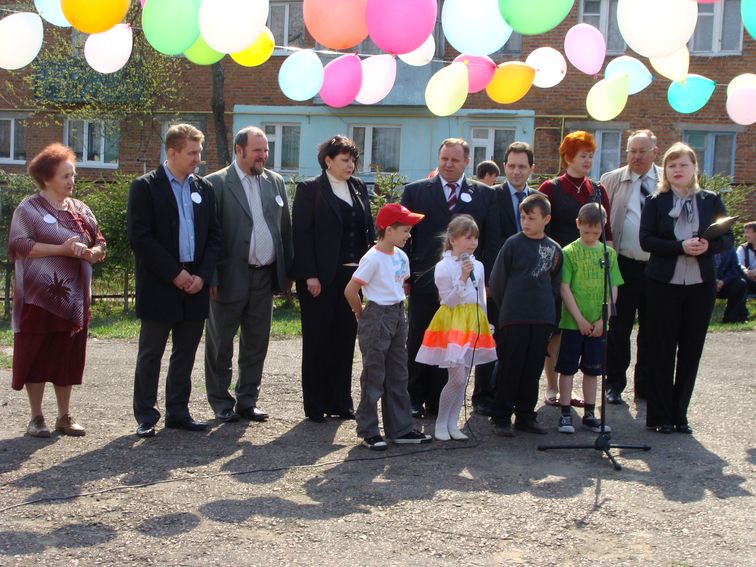 Проведение районной Спартакиады среди инвалидов сл. Михайловка
Расходы бюджета муниципального района «Железногорский район» на содержание детей в замещающих семьях и выплату вознаграждения приёмным родителям
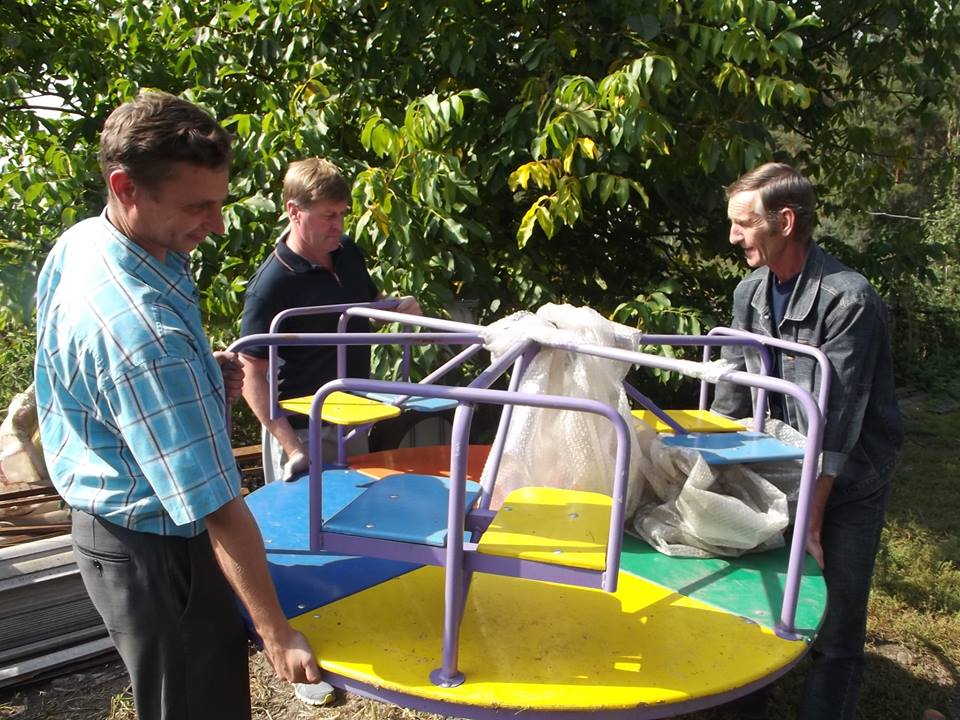 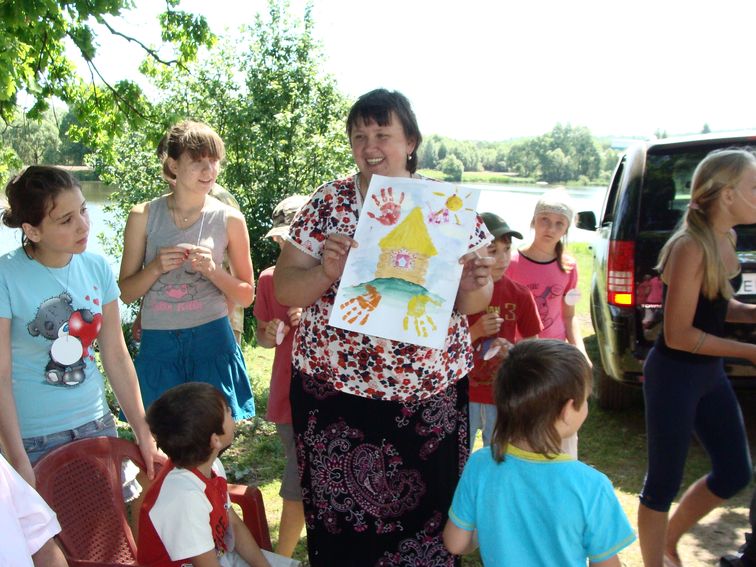 День отца д. Пасерково.
День защиты детей
с. Веретенино
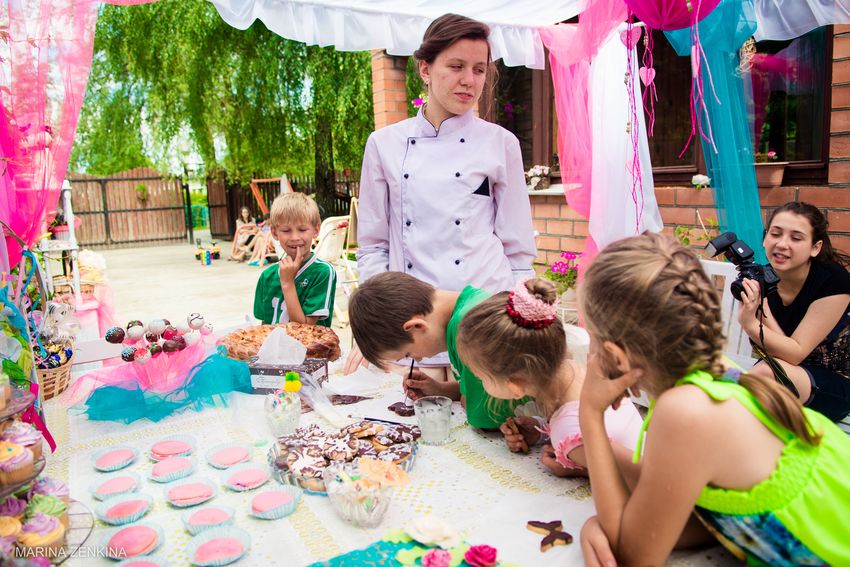 Районное мероприятие в рамках 
 Дня семьи с. Рышково
«Бюджет для граждан» в доступной для широкого круга пользователей форме раскрывает информацию об особенностях формирования бюджета на предстоящий период»
Подготовлено Управлением финансов
Администрации Железногорского района
тел. +7-(47148)-25966 e-mail: uprfin_raion@mail.ru

Размещено на сайте http://zhel.rkursk.ru